Перенос энергии
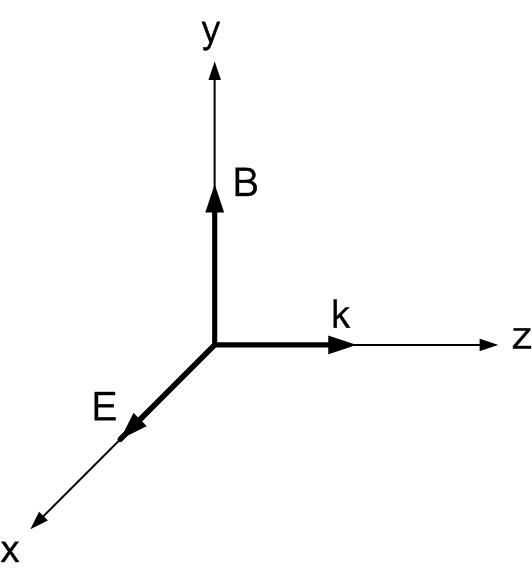 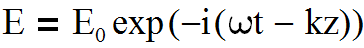 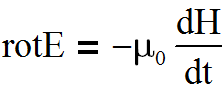 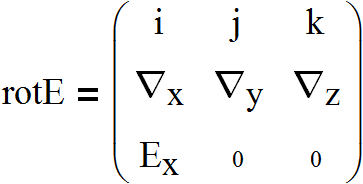 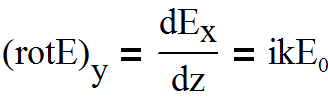 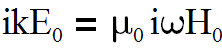 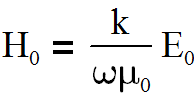 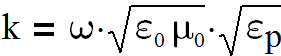 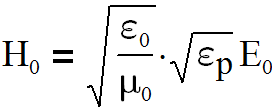 Энергия электромагнитного поля
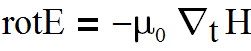 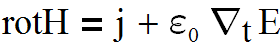 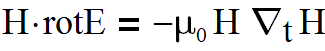 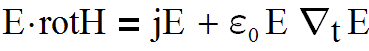 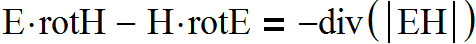 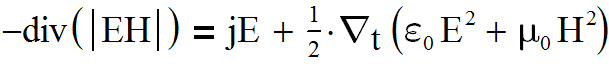 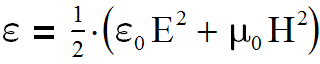 Энергия поля
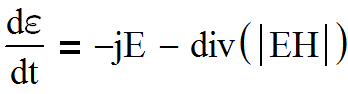 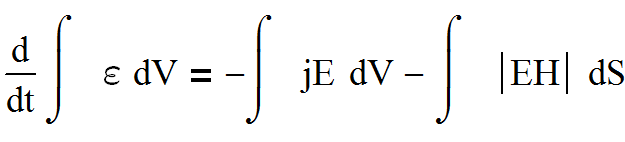 Вектор Пойтинга
|EH|
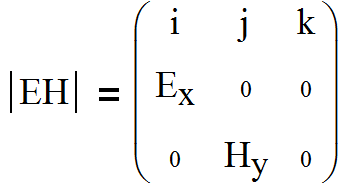 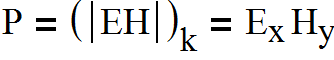 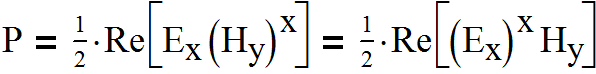 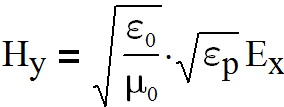 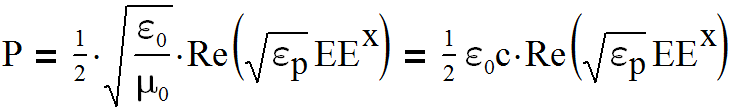 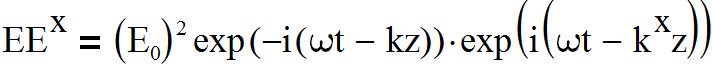 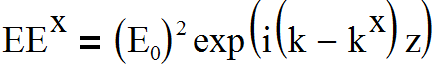 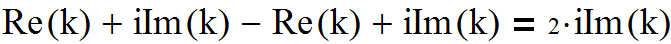 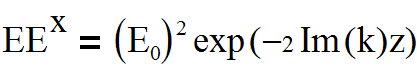 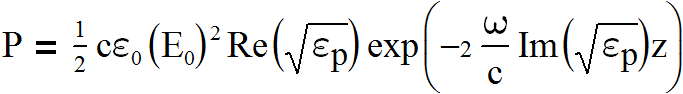 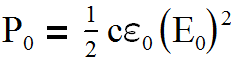 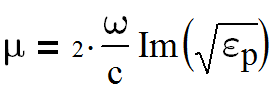 Коэффициент поглощения
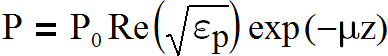 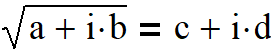 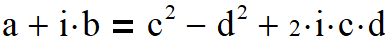 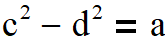 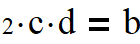 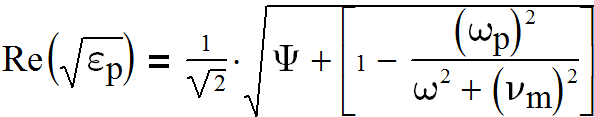 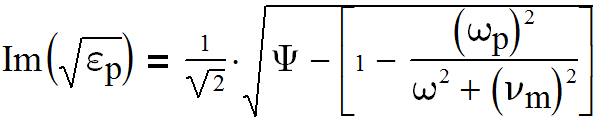 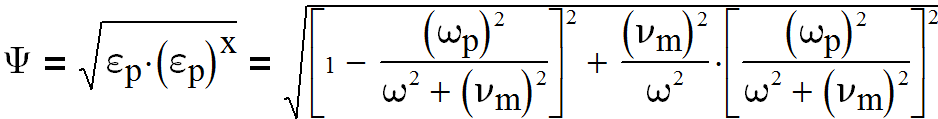 1
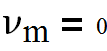 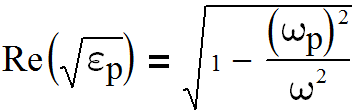 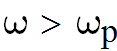 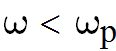 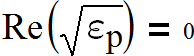 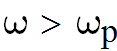 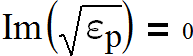 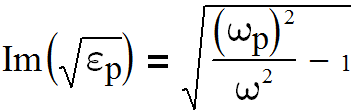 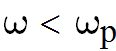 2
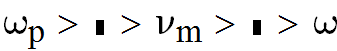 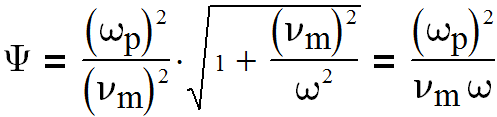 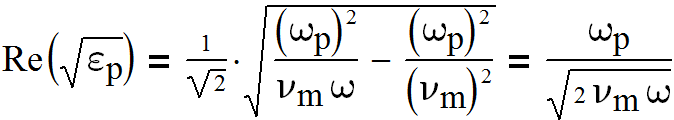 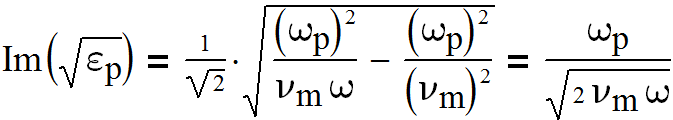 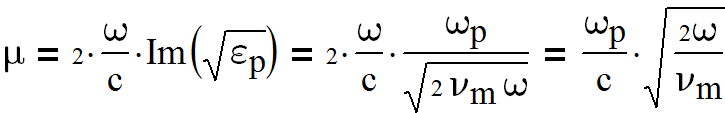 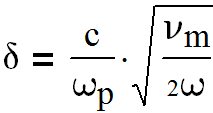 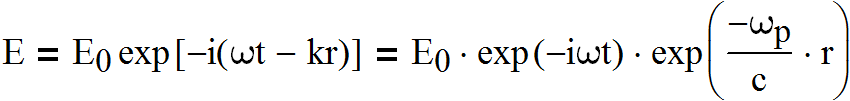 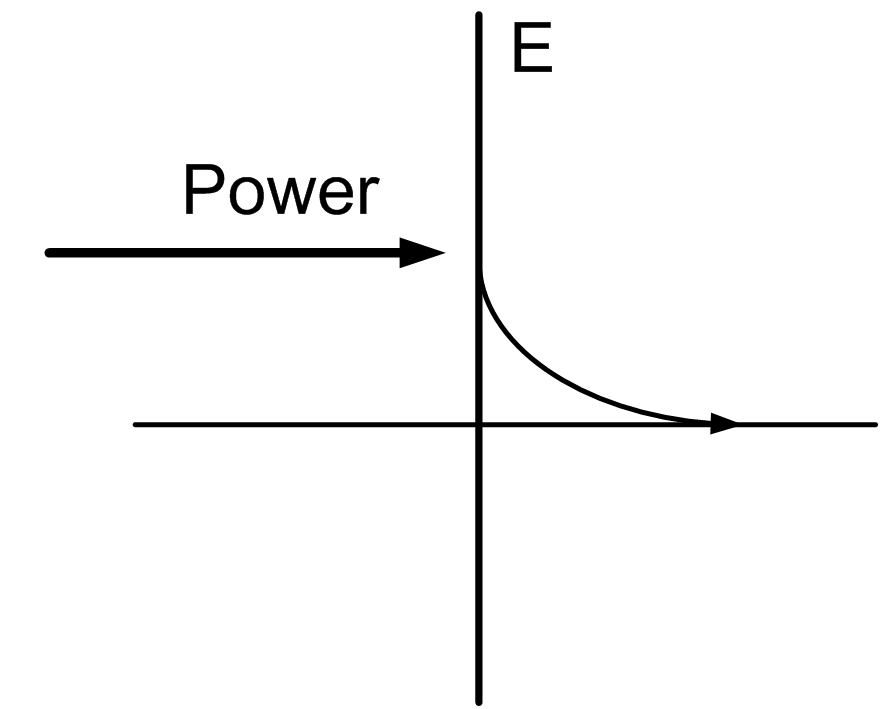